Case Study
Prateek Kalia
1
Case Study / Department of Corporate Economy
What do you understand by case study?
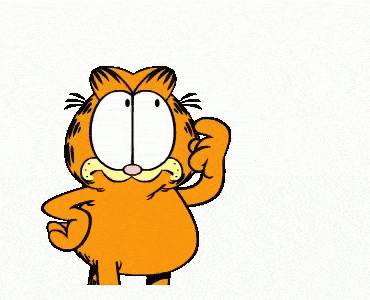 2
Case Study / Department of Corporate Economy
Origin
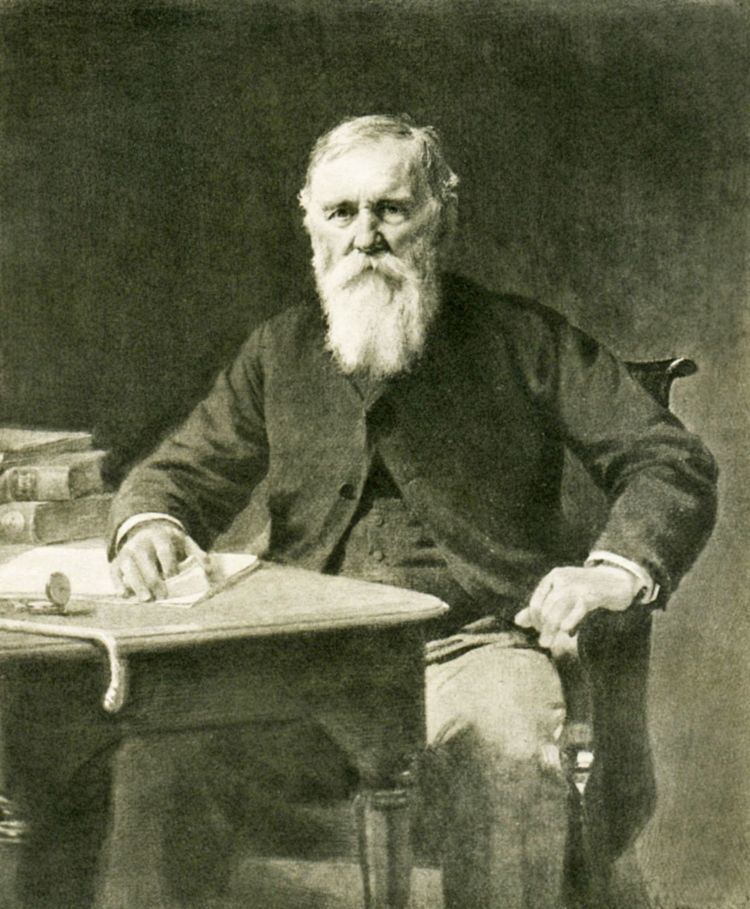 The case method in legal education was invented by Christopher Columbus Langdell, Dean of Harvard Law School from 1870 to 1895. Langdell conceived of a way to systematize and simplify legal education by focusing on previous case law that furthered principles or doctrines.
3
Case Study / Department of Corporate Economy
What is case method?
Uses a court decision to exemplify principles of law.
    Employs “hub-and-spoke” discussion between professor and 	student, otherwise known as the Socratic method.
    Analyzes the dilemma after it has been resolved.
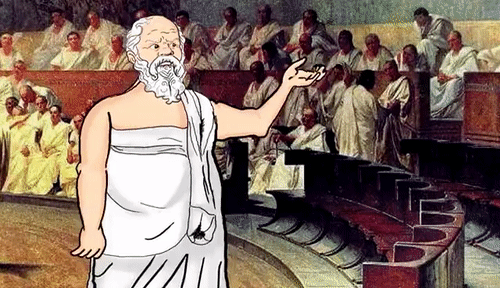 4
Case Study / Department of Corporate Economy
The Harvard Business School case study approach
Grew out of the Langdellian method. 
Real-life examples from the business world to highlight and analyze business principles. 
Consist of a short narrative, told from the point of view of a manager or business leader embroiled in a dilemma. 
Case studies provide readers with an overview of the main issue; background on the institution, industry, and individuals involved; and the events that led to the problem or decision at hand.
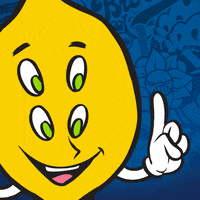 5
Case Study / Department of Corporate Economy
The Harvard Business School case study approach
Cases are based on interviews or public sources; sometimes, case studies are disguised versions of actual events or composites based on the faculty authors’ experience and knowledge of the subject. 
Cases are used to illustrate a particular set of learning objectives; as in real life, rarely are there precise answers to the dilemma at hand.
6
Case Study / Department of Corporate Economy
Participants
Are put squarely in the shoes of real people wrestling with 	real dilemmas.
    Argue and defend their advice.
    Learn how to approach and solve problems.
    Interact with their peers through debate, presentations, and ad 	hoc role plays.
7
Case Study / Department of Corporate Economy
Lets start…
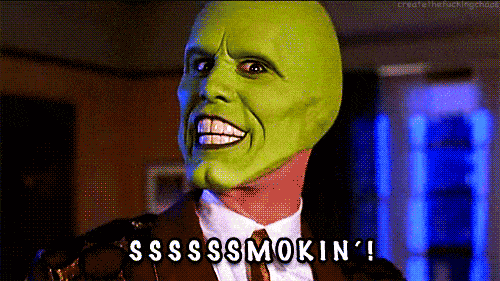 8
Case Study / Department of Corporate Economy
Reference
The Case Study Teaching Method. (2022). https://casestudies.law.harvard.edu/the-case-study-teaching-method/
9
Case Study / Department of Corporate Economy